Мы помним тебя, солдат!
ГОЛ «Берёзка» МАОУ СОШ № 26
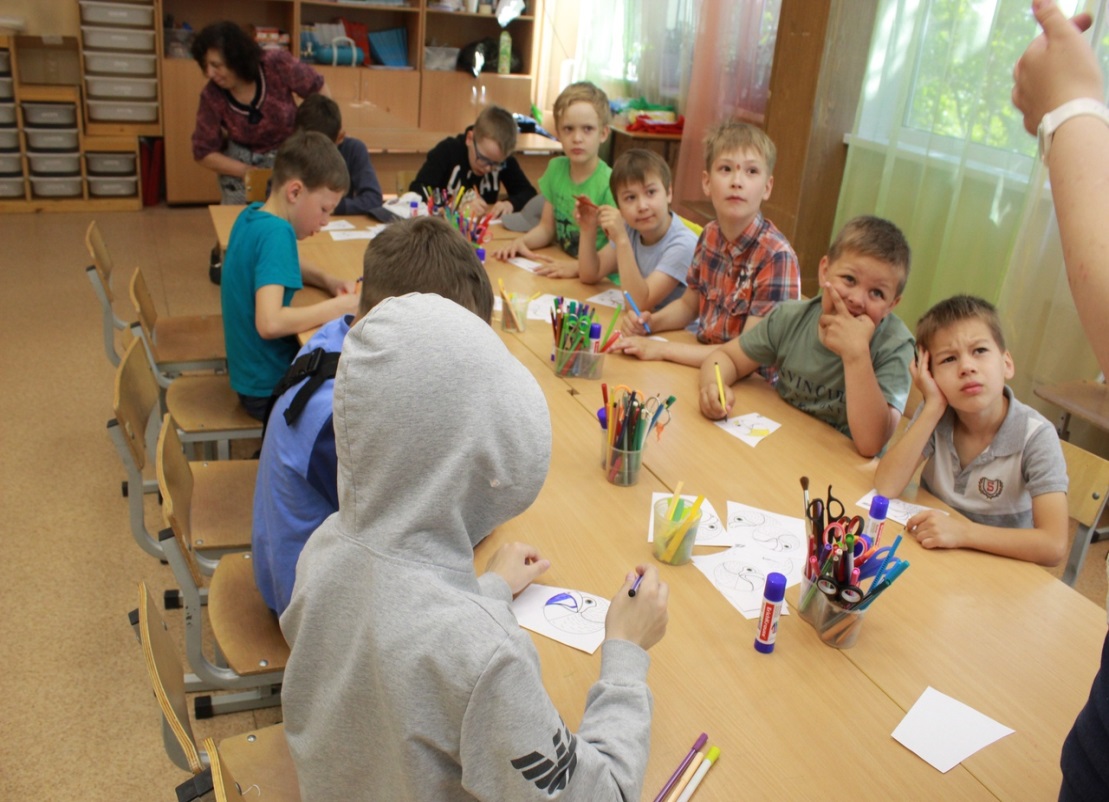 Провели мастер-класс «Голубь мира». На котором ребята изготовили бумажных голубей.
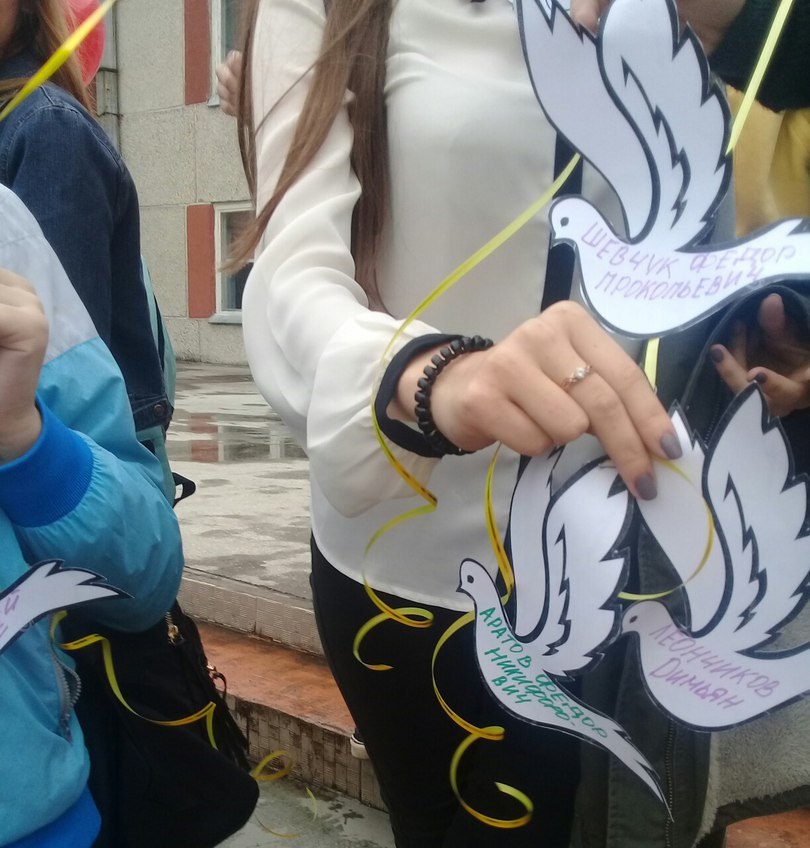 Конкурс рисунков на тему «Не отнимайте солнце у детей!»
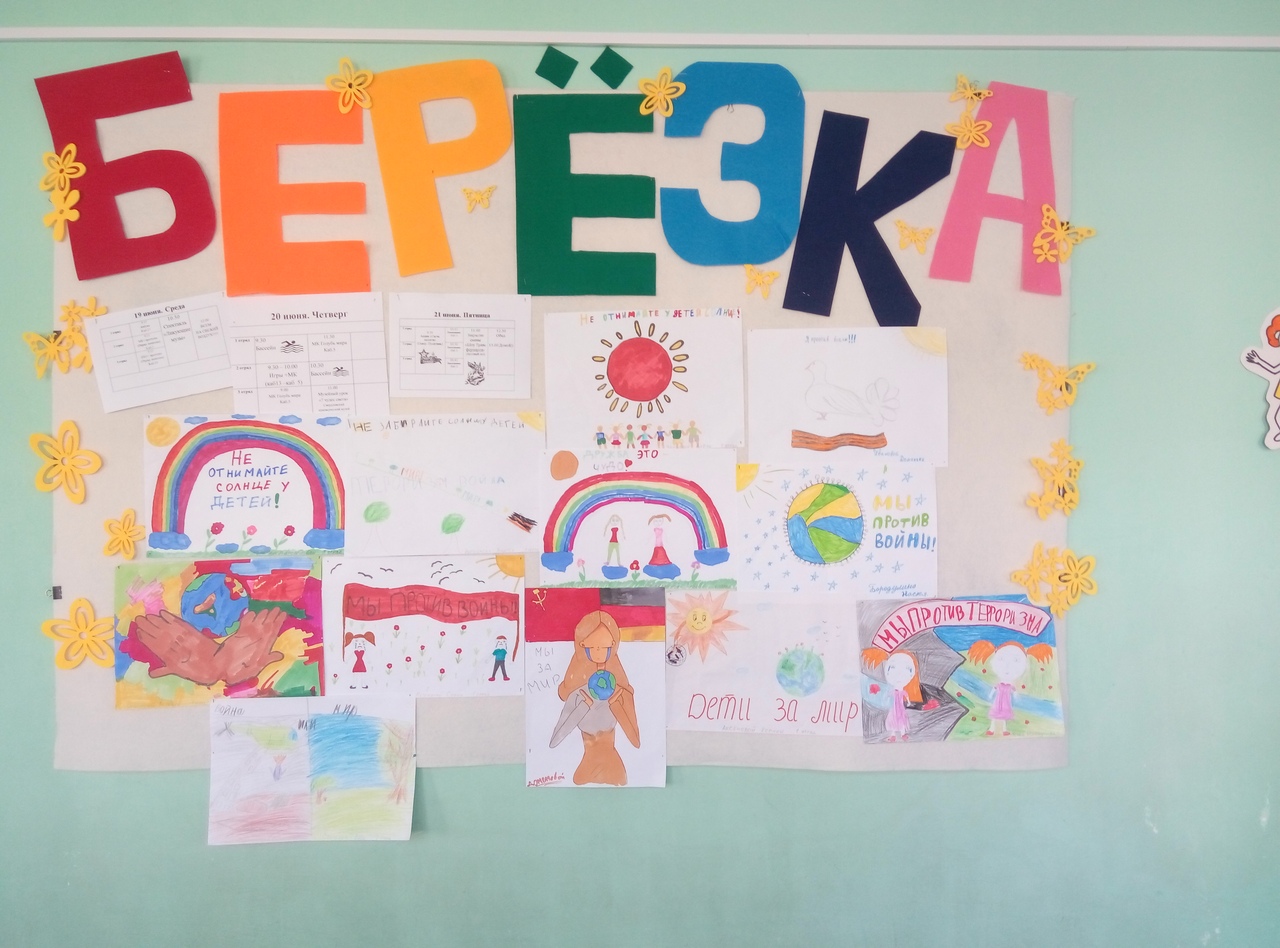 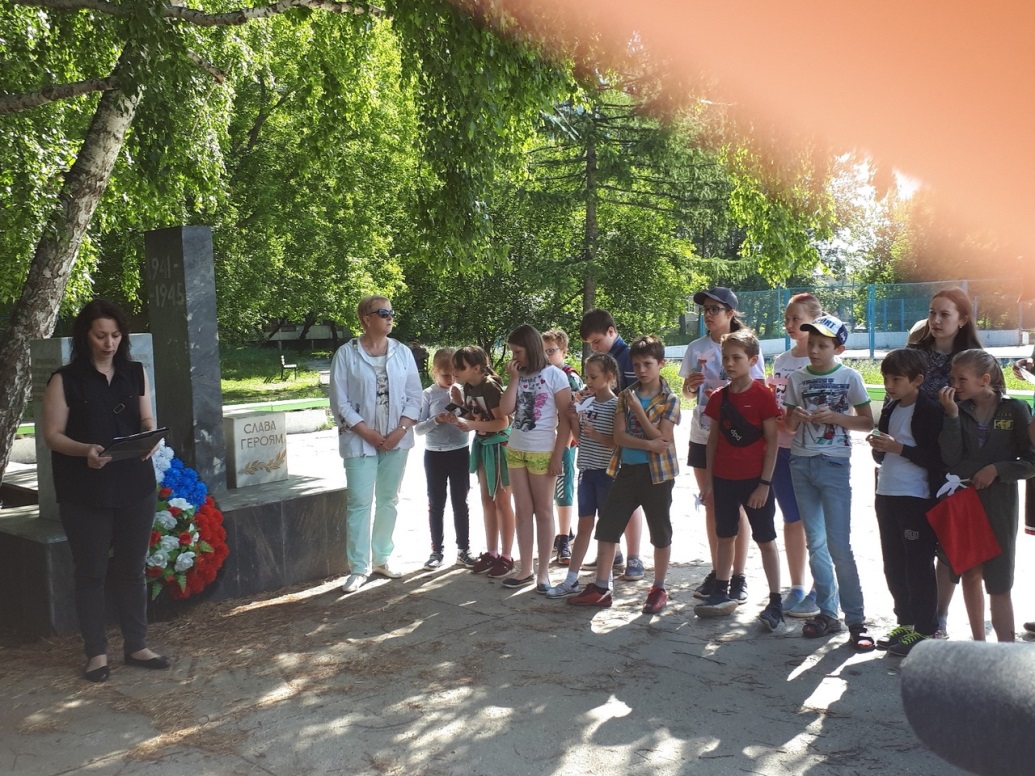 Митинг посвященный Дню памяти, 78-ая годовщина  начала Великой Отечественной войны
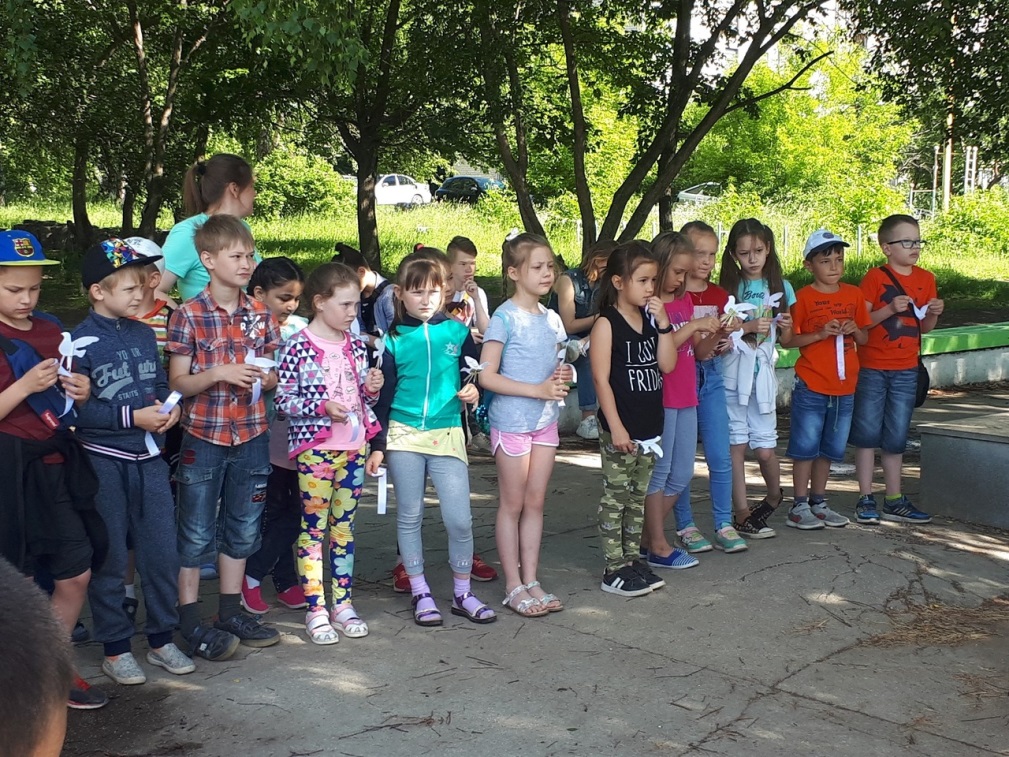 По традиции, ребята зажгли свечи памяти и установили их на обелиске
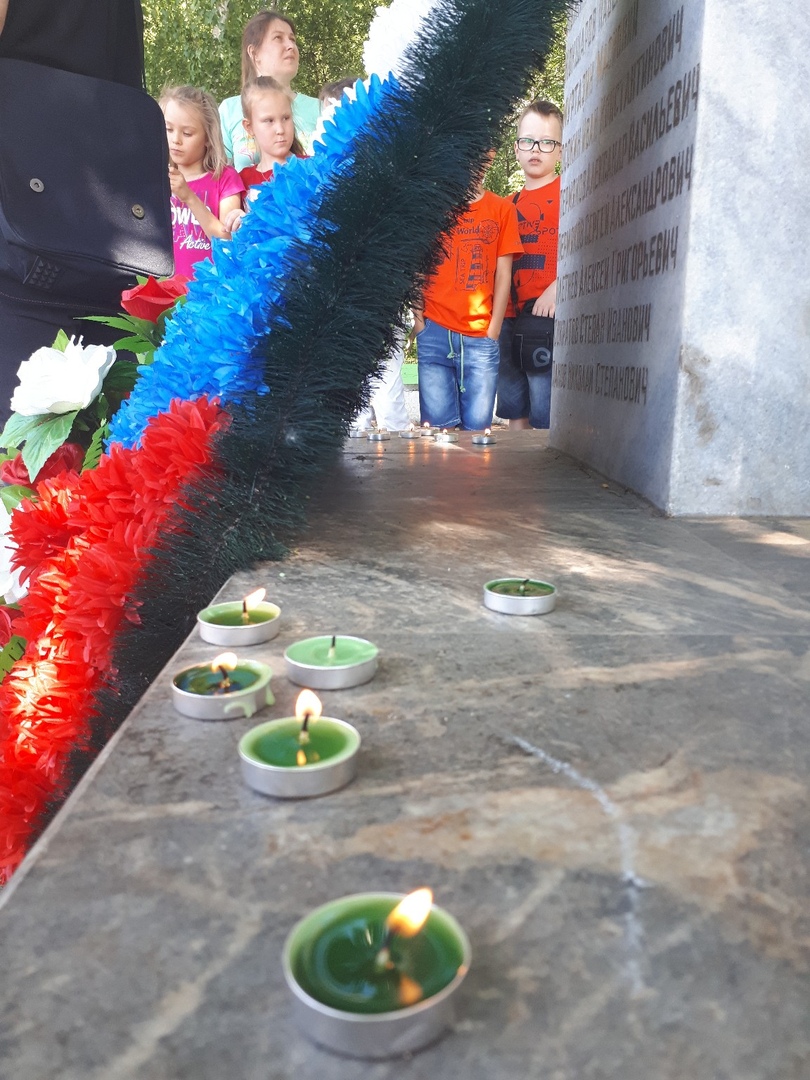 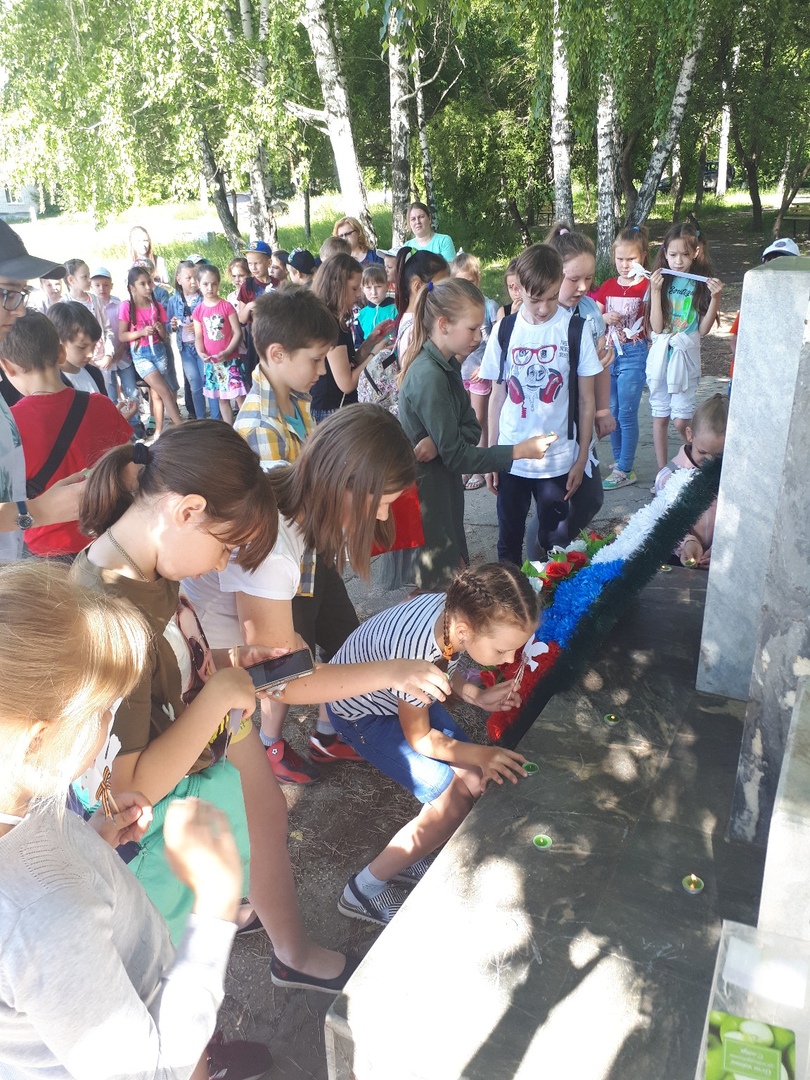 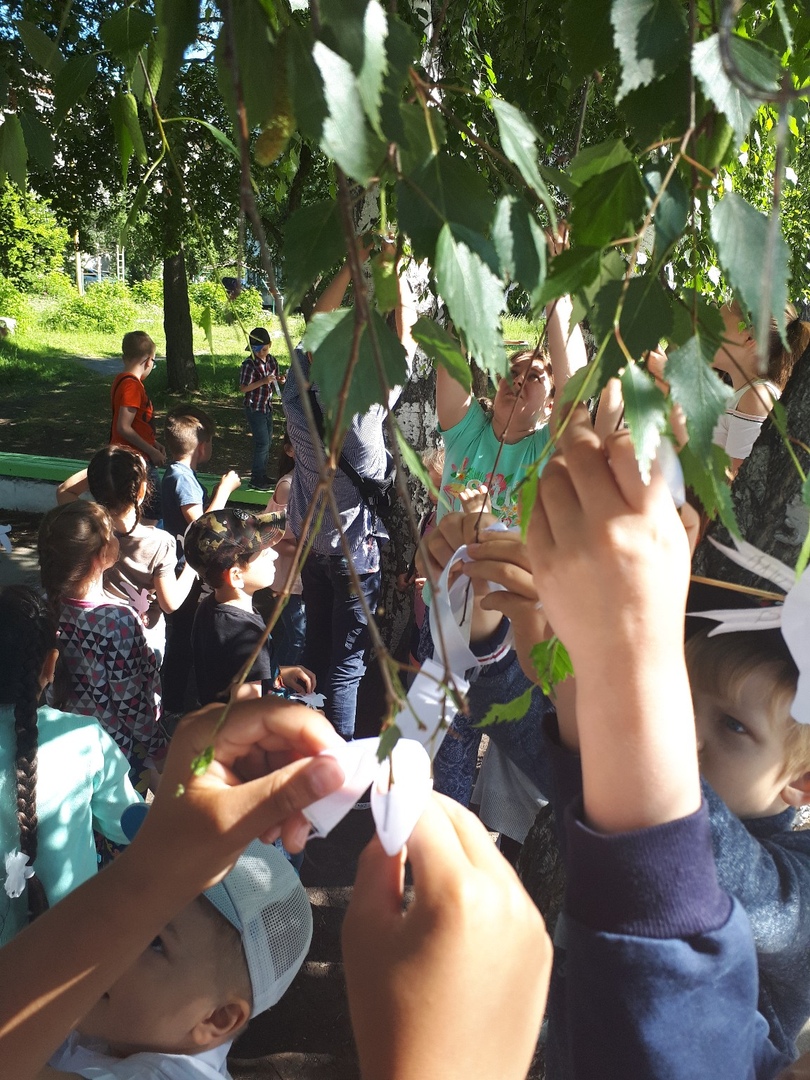 Также, по традиции, дети повязали белые ленты памяти, на берёзки, стоящие рядом с мемориалом.
Мы помним.